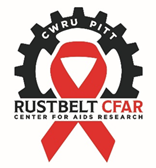 Talk Title

Presenter Name
Affiliation
Rustbelt Center for AIDS Research
Case Western Reserve University/University Hospitals Cleveland Medical Center
University of Pittsburgh
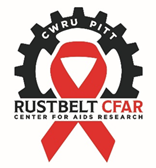 Community Slide
Key question: …….?
Key finding: ……..
Why should we be excited about this? ……
How can this potentially improve the management of HIV? ……..
How has the Rustbelt CFAR Contributed to the Research? …….
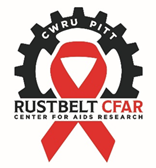 Slide Title
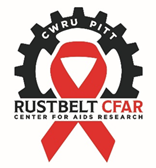 Acknowledgments
Rustbelt Center for AIDS Research
P30 AI036219
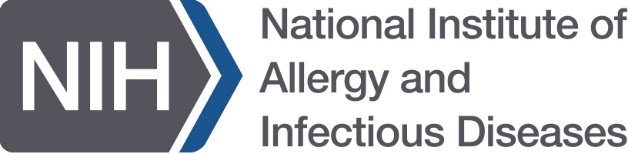